Мордовский праздник « Акша Келу.»
Подготовила Сергеева Т.М.
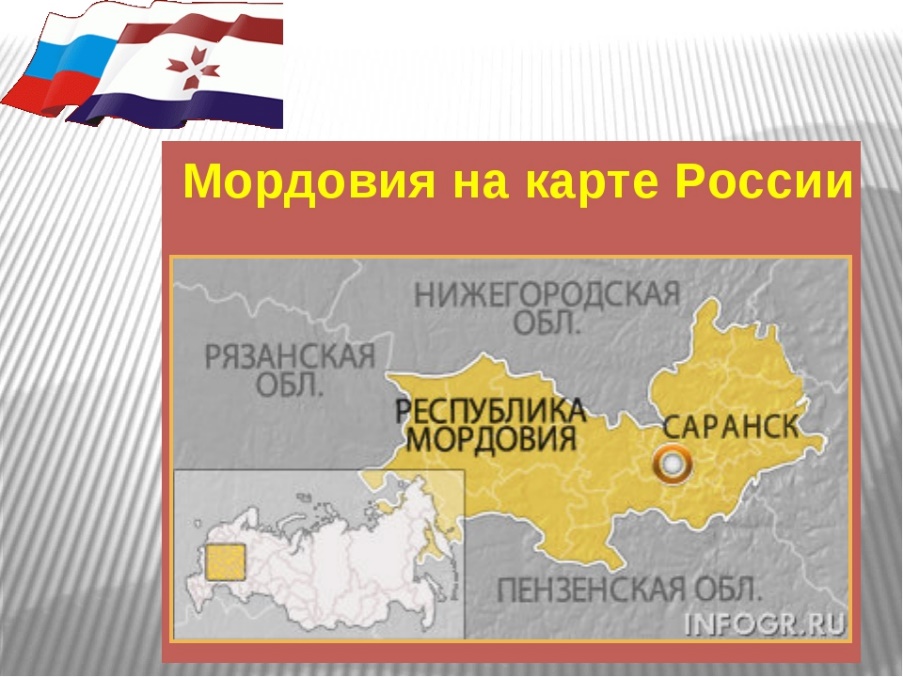 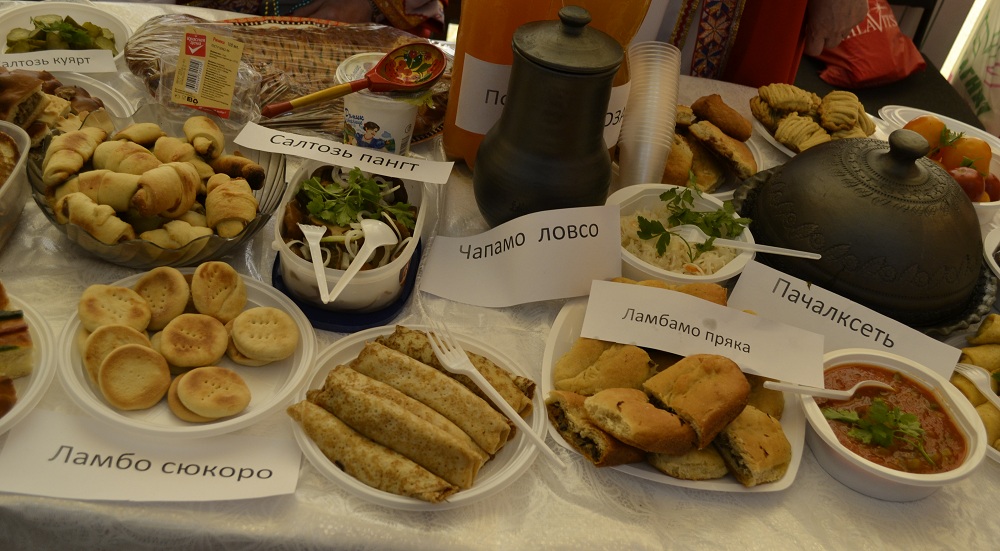 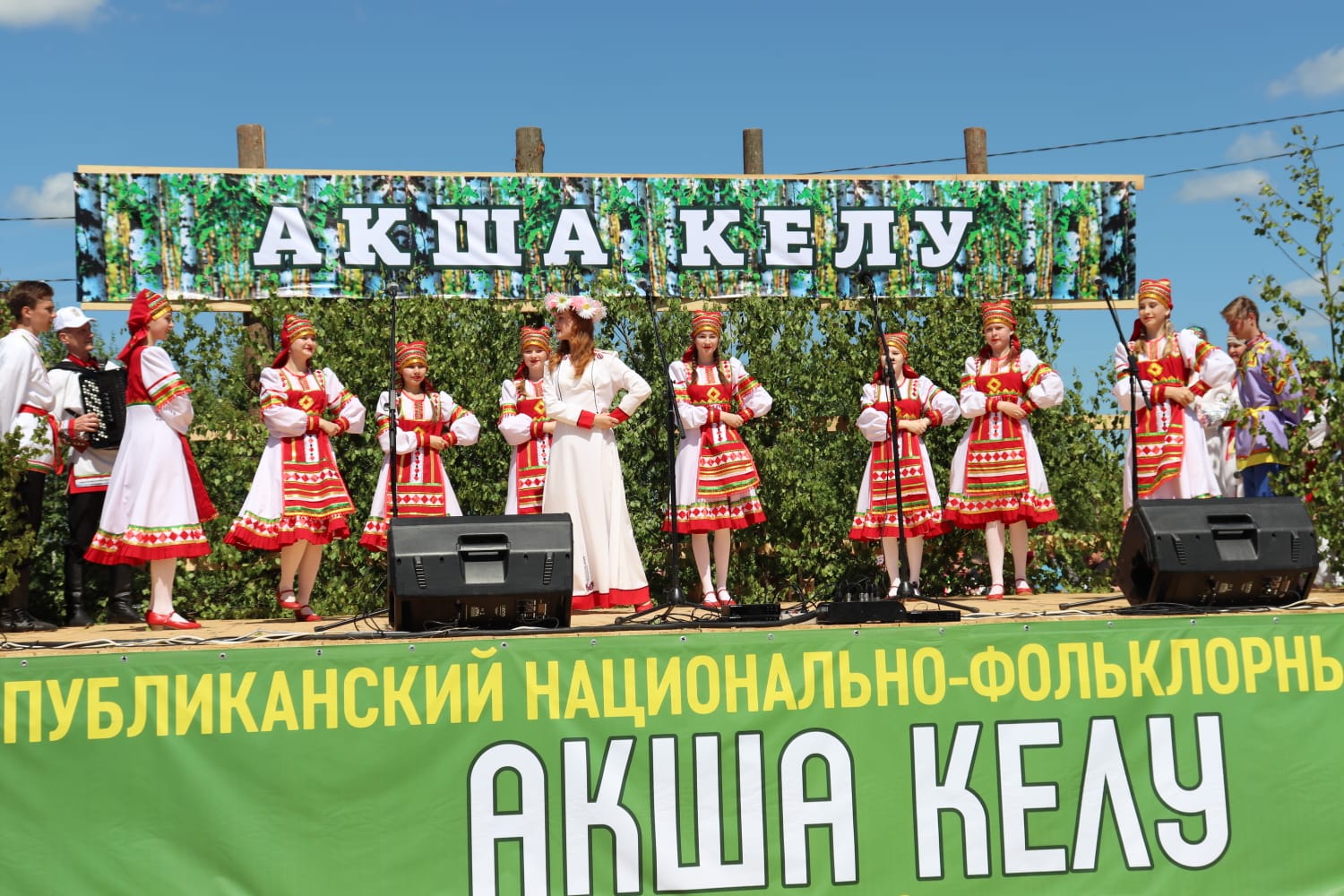 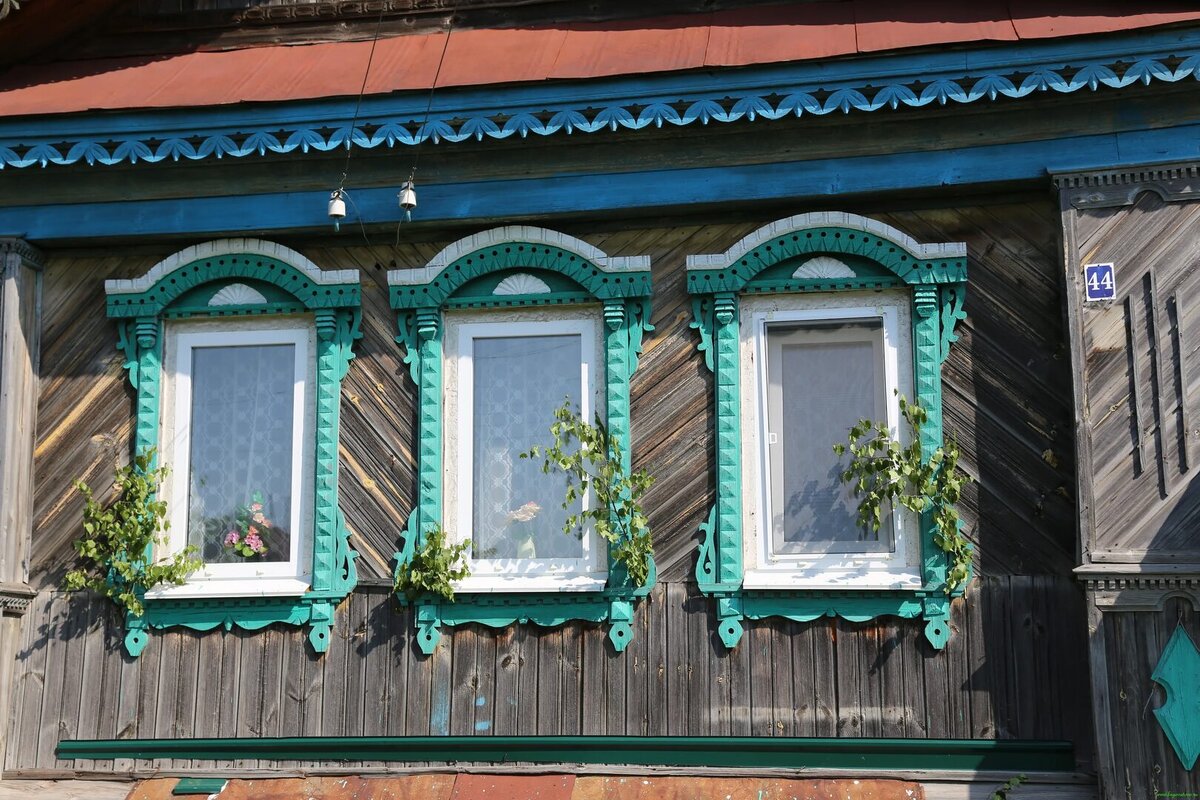 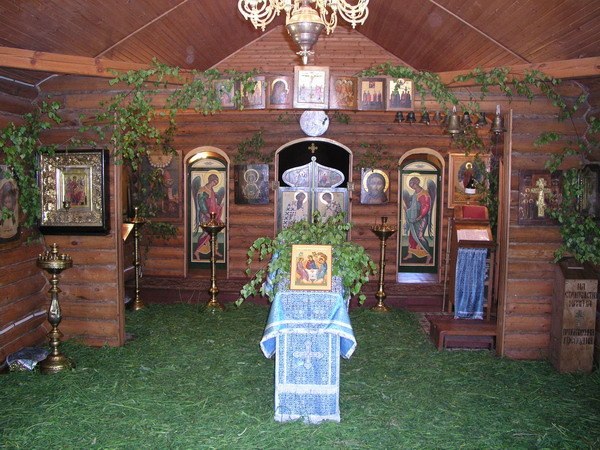 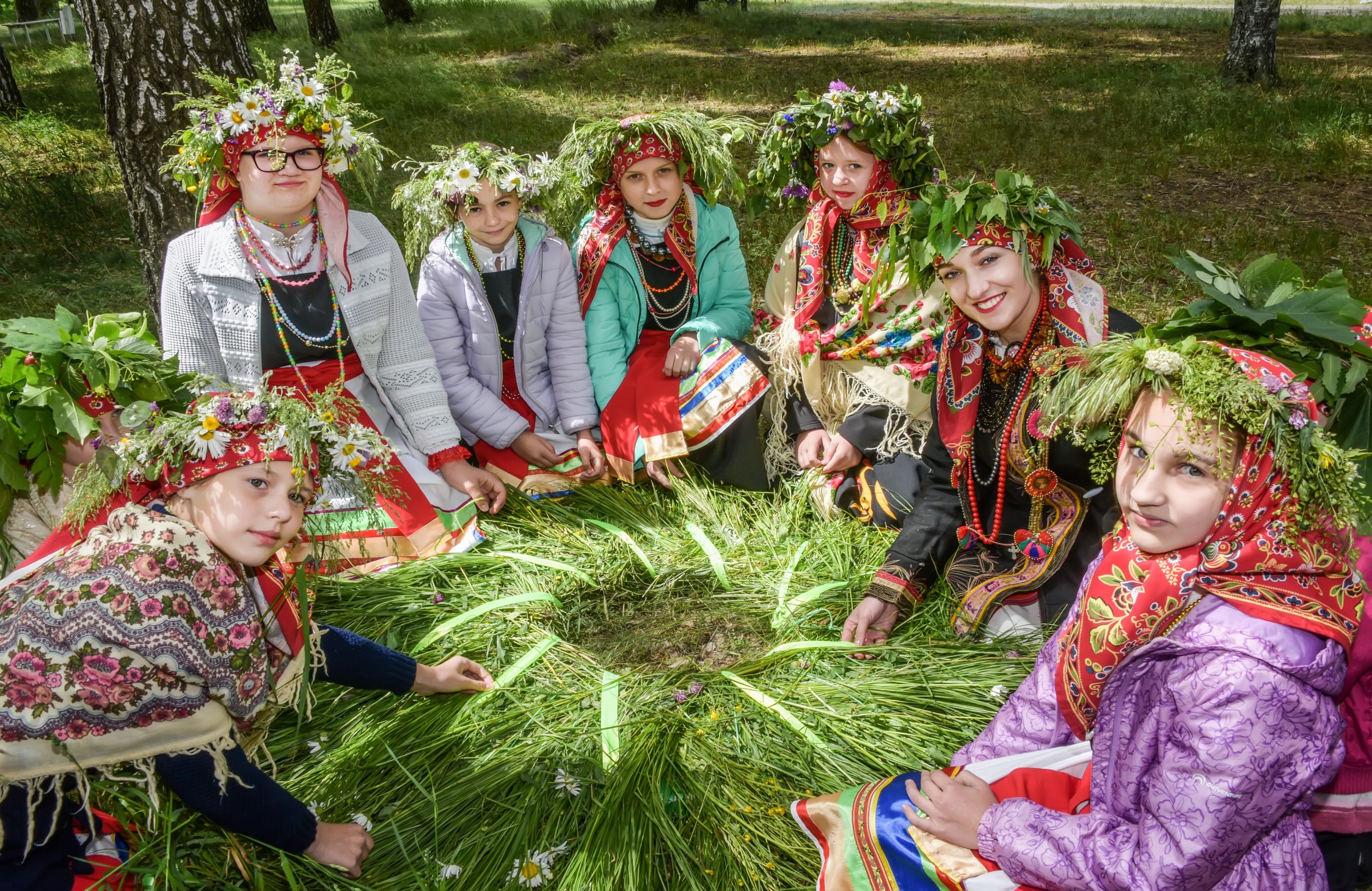 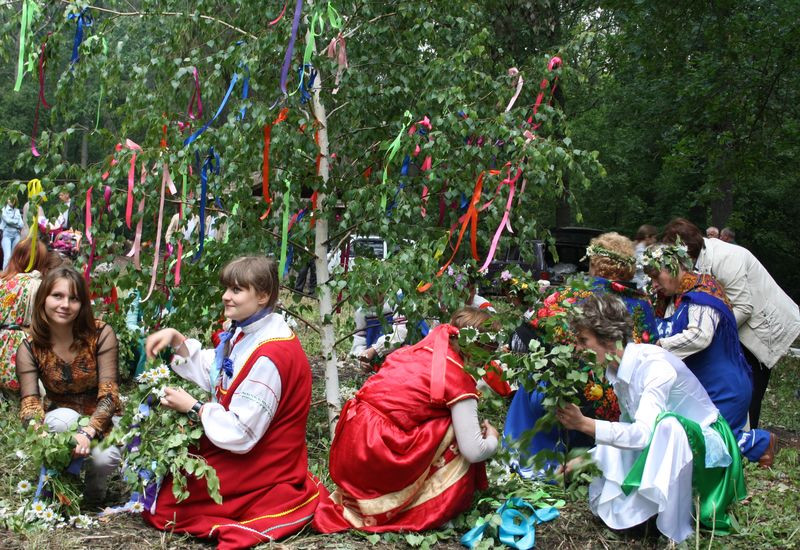 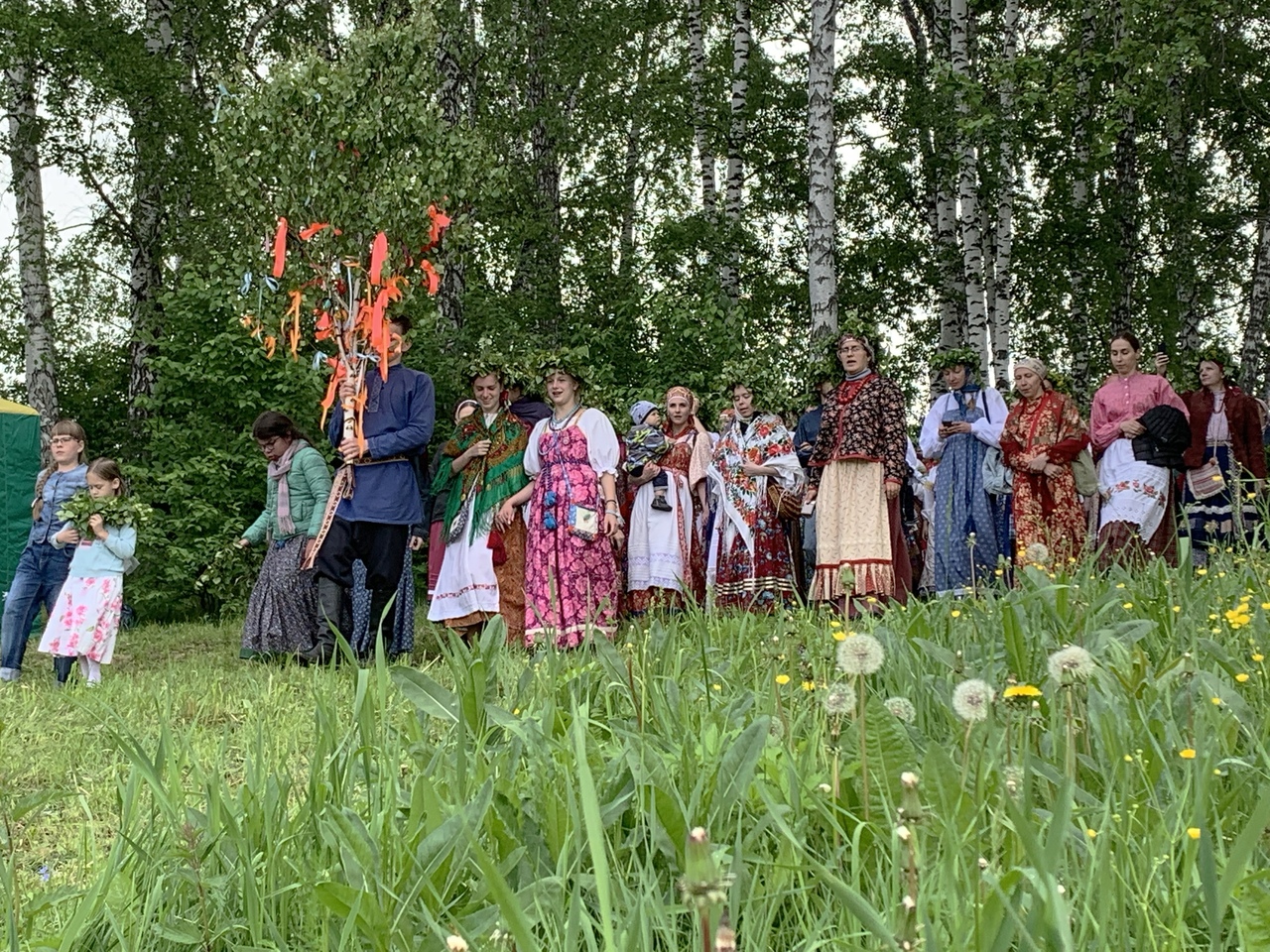 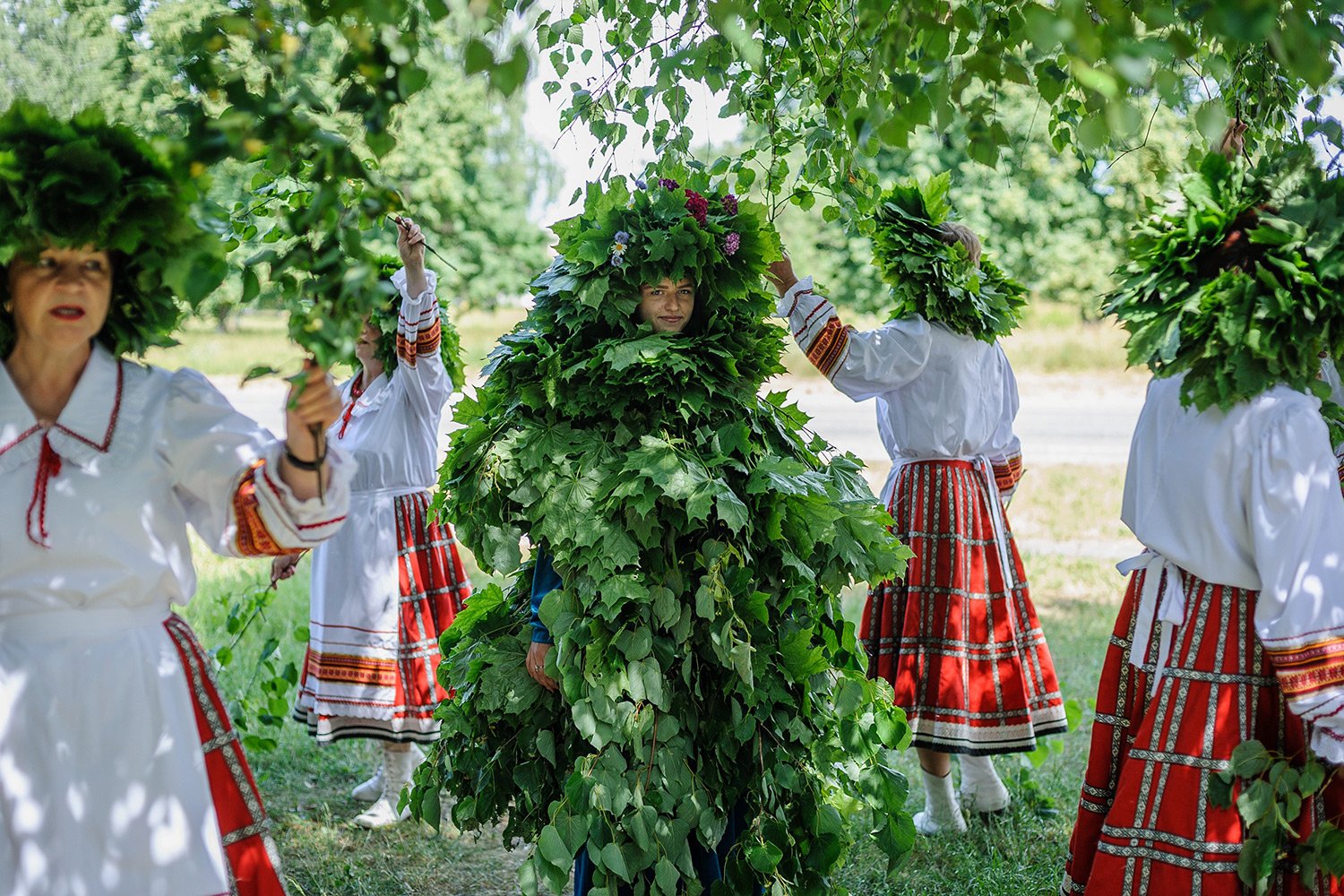 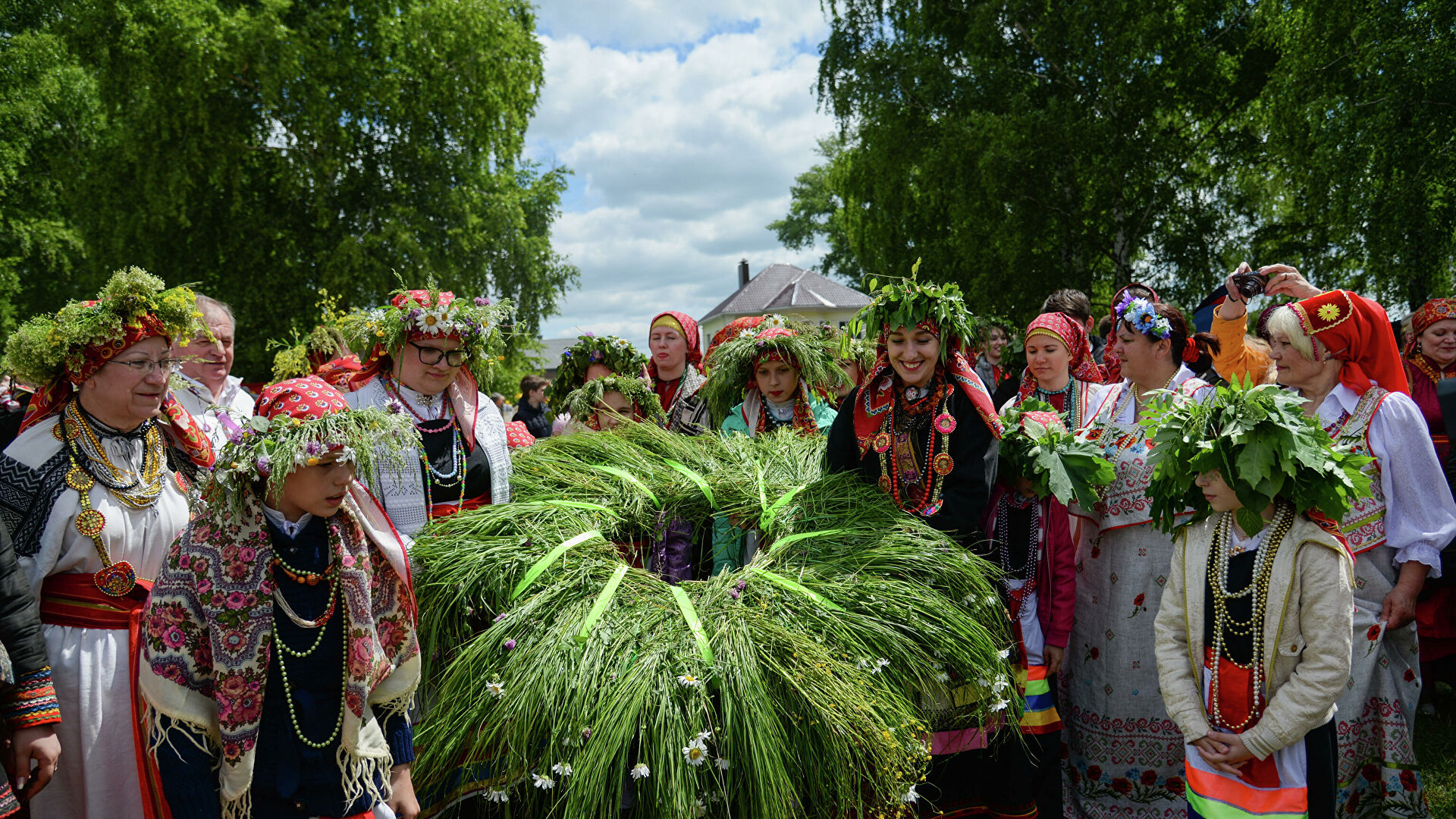 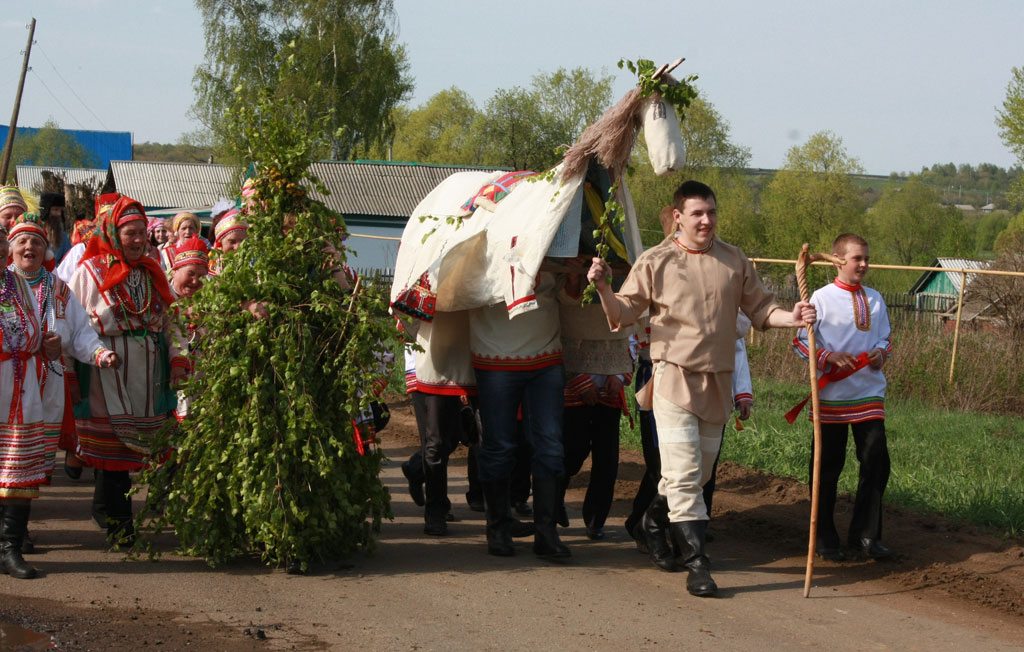 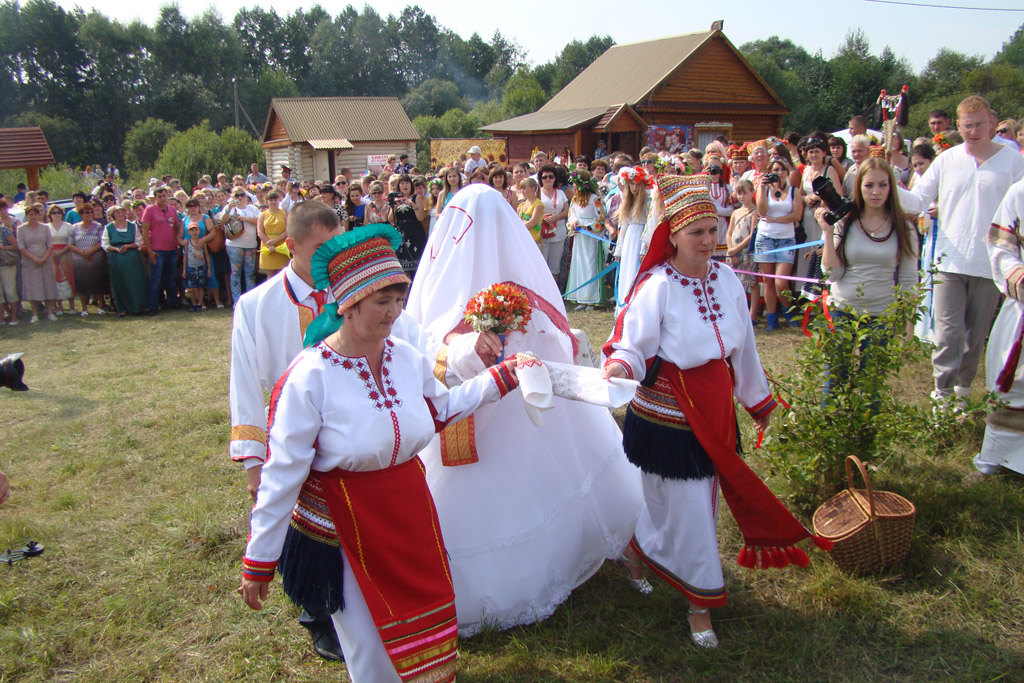 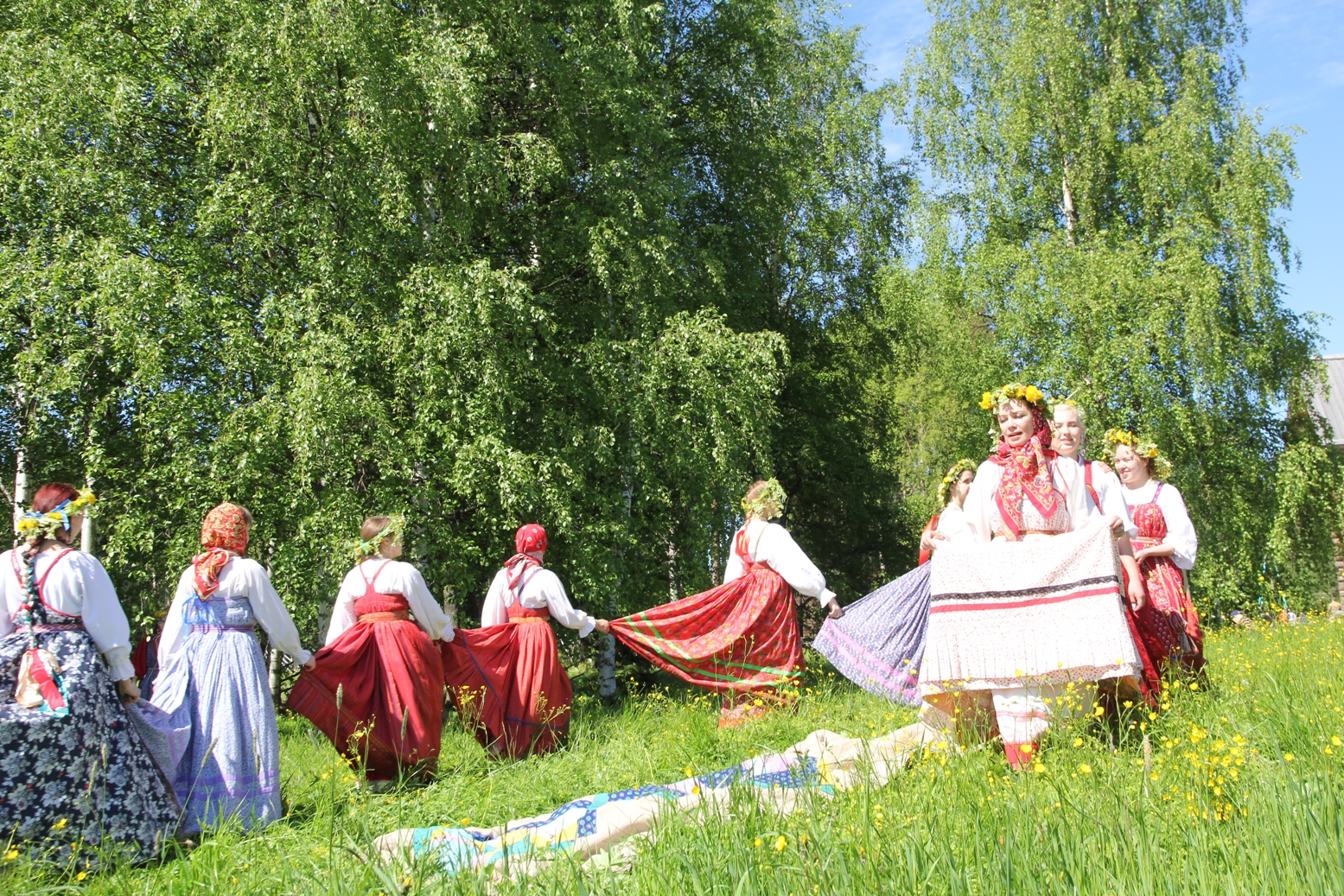 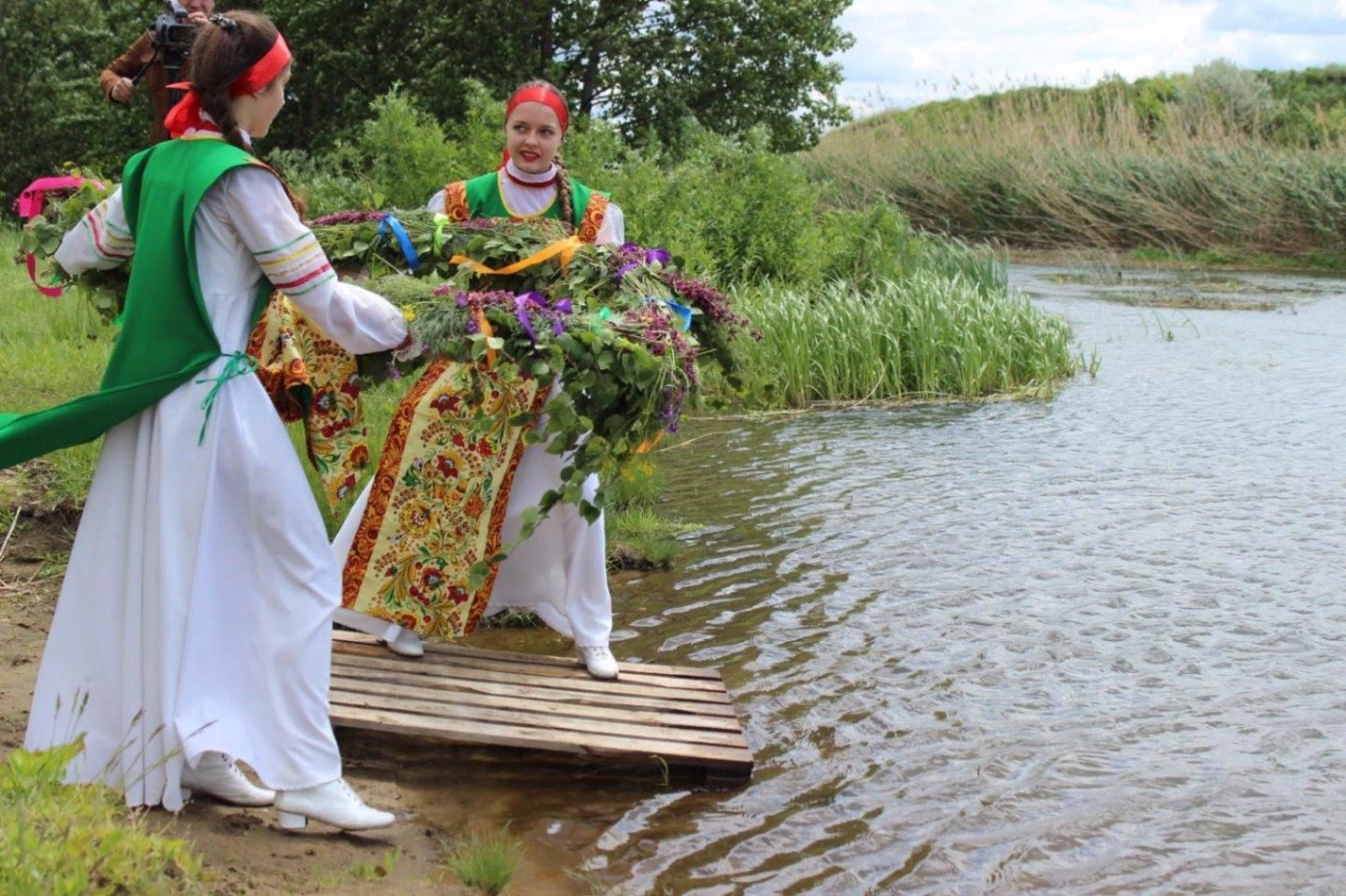 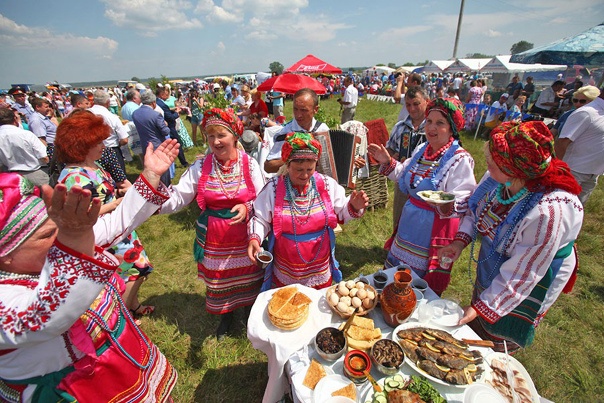